CS 144Advanced C++ ProgrammingJanuary 29 Class Meeting
Department of Computer EngineeringSan Jose State UniversitySpring 2019Instructor: Ron Mak
www.cs.sjsu.edu/~mak
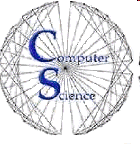 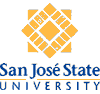 Basic Info
Office hours
TuTh 3:00 – 4:00 PM
ENG 250

Website
Faculty webpage: http://www.cs.sjsu.edu/~mak/
Class webpage:http://www.cs.sjsu.edu/~mak/CS144/index.html 
Syllabus
Assignments
Lecture notes
If you have any question about the classor about any assignment, please use the
”Discussions” feature of Canvas. Then Ior your fellow students will only need toanswer the question once for everybody.
2
Software to Install
Highly recommended: Eclipse CDT (C/C++ Development Tooling)

Visit http://www.cs.sjsu.edu/~mak/tutorials/index.html for helpful tutorials.

For now, you should read:
InstallVirtualBox.pdf (if you’re on Windows)
InstallUbuntu.pdf (if you’re on Windows)
InstallEclipse.pdf (the installations of Eclipse on the Ubuntu and Mac platforms are very similar)
3
Our First C++ Program
The infamous “Hello, world!” program.
helloworld.cpp
#include <iostream>
using namespace std;

int main()
{
    cout << "Hello, world!" << endl;
    return 0;
}
By convention, return zero if the program ran correctly,otherwise, a nonzero error code.
~mak/CS144/programs/HelloWorld: g++ -o helloworld helloworld.cpp
~mak/CS144/programs/HelloWorld: ./helloworld
Hello, world!
4
Identifiers, Variables, and Keywords
Identifiers are names.

Variables represent values that can change.
Variables have names (variable identifiers).
Declare variables before you use them.
A declaration tells what is the variable’s data type (integer, real, character, etc.).
A declaration can also give an initial value to the variable.

Keywords are reserved by C++ and cannot be used as identifiers.
Examples: if for while return
int index;
int count = 1;
5
Input and Output
Input stream
Data read by the program at run time.
Standard input stream: cin (default: the keyboard).
Example:
Extract (read) the next two values from the keyboard and assign them to x and y, respectively.

Output stream
Written by the program at run time.
Standard output stream: cout (default: the display).
Example:
Insert (write) to the display.
extraction
operator
cin >> x >> y;
cout << "x equals " << x << endl;
insertion
operator
6
Input From cin
Read values into multiple variables.
The input values should be separated by spaces.

The values are not read until you press the return key.
Therefore, you can backspace and make corrections.
cin >> v1 >> v2 >> v3;
7
#include and using namespace
#include <iostream>

Read in the definitions of stream objects cin and cout.
They are defined in the standard namespace.

using namespace std;

Make everything defined in the standard namespace std available to the program.
Many other names besides cin and cout reside in the standard namespace.
8
Some Basic Data Types
A data type determines
what kind of data values
what operations are allowed

Data type int for integer values without decimal points.
Examples: 0 2 45 -64

Data type short for small integer values.
Data type long for very large integer values.
9
Some Basic Data Types, cont’d
Data type double for real numbers.
Fixed-point notation: 34.1 23.0034 -1.0 89.9
Scientific notation: 3.67e17 5.89E-6 -7.23e+12

Data type float for less precision and smaller magnitude.

Data type char for individual characters.
Examples:  'a'  'Z'
Use only single quotes for character constants in a program.
10
Some Basic Data Types, cont’d
Data type bool for the Boolean values true and false.

The Boolean value false is stored as the integer 0.

The Boolean value true is stored as the integer 1.
11
Specify Output Field Width
You can specify the field width (how many print spaces) of a value in the output.

First, you need:

Then include calls to the function setw in the output stream.
Specify the field width as the argument of each call.
Numeric values are right-justified in the field.
Example: The value of i will have output field width 5, and the value of j will have output field width 10.
#include <iostream>
#include <iomanip>
cout << setw(5) << i << setw(10) << j << endl;
12
cin Skips Input Blanks
The statementswhen given the inputwill set ch1 to 'A' and ch2 to 'B'.
char ch1, ch2;
cin >> ch1 >> ch2;
A  B
cin uses blanks and line feeds to separate input data values,but otherwise it skips the blanks and line feeds.
13
Read from a Text File
Your program can read from a named text file.
First you need:

Declare an input stream variable, such as ins:

Open a file for reading, such as counts.txt.
#include <iostream>
#include <fstream>
ifstream ins;
const string INPUT_FILE_NAME = "counts.txt";...
ins.open(INPUT_FILE_NAME);
if (ins.fail())
{
    cout << "Failed to open " << INPUT_FILE_NAME << endl;
    return -1;
}
14
Read from a Text File, cont’d
Note the difference between the name of the input stream variable (ins), which is internal to the program, and the name of the file (count.txt), which is external to the program.

Now you can use the >> operator on your input stream variable.
Example:
ins >> plant_count;
15
String Type
Required if your program uses strings:


Enclose string values with double quotes in your program.
Example: "Hello, world!" 

To input a string from cin that includes spaces, all in one line:
#include <string>
string str;
getline(cin, str);
16
Take roll!
17
Assignment Statements
At run time, be sure to initialize a variable (give it a value) before you use it.

Either initialize the variable when you declare it.
Example:

Or execute an assignment statement.
Example:
int i = 5;
i = 10;
Do not confuse = (assignment) with == (equality comparison).
i = 10;       // assign the value of 10 to variable i
if (i == 10)  // test whether or not i is equal to 10
18
Type Compatibilities and Conversions
int pi = 3.14;
double  int is invalid. You cannot set a double value into an int variable .

Some valid conversions:
int  double
char  int
int  char 
bool  int
int  bool
Any nonzero integer value is stored as true.
Zero is stored as false.
19
Arithmetic
Arithmetic operators: + - * / %

Integer / result if both operands are integer.
Quotient only.

Use the modulo operator % to get a remainder.

Double / result (includes fractional part) if either or both operands are double.
20
Operator Shorthand
n += 5 shorthand for n = n + 5
n -= 5 shorthand for n = n - 5
n *= 5 shorthand for n = n*5
n /= 5 shorthand for n = n/5
n %= 5 shorthand for n = n%5
21
The if Statement
Example if statement:



Example if else statement:
if (n <= 0)
{
    cout << "Please enter a positive number." << endl;
}
if (hours > 40)
{
    gross_pay = rate*40 + 1.5*rate*(hours - 40);
}
else
{
    gross_pay = rate*hours;
}
22
while Loops
Example while loop:





Example do while loop:
while (count_down > 0)
{
    cout << "Hello ";
    count_down = count_down - 1;
}
do
{
    cout << "Hello ";
    count_down = count_down - 1;
} while (count_down > 0)
23
Named Constants
It’s good programming practice to give names to constants:


Easier for humans to read the program.
Easier to modify the program.

Convention: Use ALL_CAPS and underscoresfor the names of constants.
const double PI = 3.1415626;
24
Boolean Operators
Relational operators:  == != < <= > >=
And: &&
Or: ||
Not: !

Short-circuit operation:   p && q
q is not evaluated if p is false

Short-circuit operation:   p || q
q is not evaluated if p is true
25
Precedence Rules
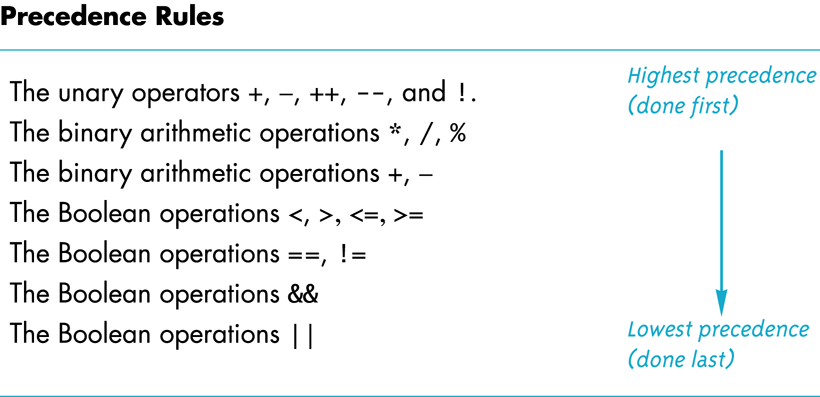 26
Enumeration Types
A data type with values defined by a list of constants of type int
Examples:
enum Direction {NORTH, SOUTH, EAST, WEST};

enum MonthLength{JAN_LENGTH = 31,  		     FEB_LENGTH = 28, 		     MAR_LENGTH = 31,   			 … 		     DEC_LENGTH = 31};
27
Nested if Statements
Example:
if (net_income <= 15000)
{
    tax_bill = 0;
}
else if ((net_income > 15000) && (net_income <= 25000))
{
    tax_bill = (0.05*(net_income - 15000));
}
else // net_income > $25,000
{
    five_percent_tax = 0.05*10000;
    ten_percent_tax = 0.10*(net_income - 25000);
    tax_bill = (five_percent_tax + ten_percent_tax);
}
28
The switch Statement
Use a switch statement instead of nested if statements to compare a single integer value for equality.

Note the needfor the breakstatements.

Note thedefault caseat the bottom.
int digit;
...
switch(digit)
{
   case 1: digit_name = "one";   break;
   case 2: digit_name = "two";   break;
   case 3: digit_name = "three"; break;
   case 4: digit_name = "four";  break;
   case 5: digit_name = "five";  break;
   case 6: digit_name = "six";   break;
   case 7: digit_name = "seven"; break;
   case 8: digit_name = "eight"; break;
   case 9: digit_name = "nine";  break;

   default: digit_name = ""; break;
}
29
The Increment and Decrement Operators
++n
Increase the value of n by 1.
Use the increased value.

n++
Increase the value of n by 1.
Use the value before the increase.
30
The Increment and Decrement Operators, cont’d
--n
Decrease the value of n by 1.
Use the decreased value.

n--
Decrease the value of n by 1.
Use the value before the decrease.
31
for Loops
Example:
int sum = 0;

for (int n = 1; n <= 10; n++) 
{ 
    sum = sum + n;   
}          

cout << "The sum of the numbers 1 to 10 is "
     << sum << endl;
Note that variable n
is local to the loop body.
32
for Loops, cont’d
The for loop uses the same components as the while loop, but in a more compact form.
for (n = 1; n <= 10; n++)
Initialization Action
Update Action
Boolean Expression
33
The break Statement
Use the break statement to exit a loop before “normal” termination.

Do not overuse! 
Well-designed loops should end normally.

This use of break is different from the necessary use of break in a switch statement.
34
Loop Considerations
Choosing the right kind of loop to use
Designing loops
How to control a loop
How to exit from a loop
Nested loops
Debugging loops
35
Nested Loops
When loops are nested, an “inner” loop goes through all its cycles for each and every cycle of the enclosing “outer” loop.
nested.cpp
#include <iostream>
#include <iomanip>
using namespace std;

int main()
{
    for (int i = 1; i <=2; i++)
    {
        for (int j = 10; j <= 12; j++)
        {
            cout << "i = " << setw(1) << i                  << ", j = " << setw(2) << j << endl;
        }
    }
}
i = 1, j = 10
i = 1, j = 11
i = 1, j = 12
i = 2, j = 10
i = 2, j = 11
i = 2, j = 12
36
Assignment #1
Assignment #1 will give you practice with implementing program logic with basic C++ control statements.
Write-up:http://www.cs.sjsu.edu/~mak/CS144/assignments/1/Assignment1.pdf 
CodeCheckhttp://codecheck.it/files/1901290548du16pr08p345kq3g6lhnwsx2g 

Follow carefully the instructions on how to use CodeCheck and how to submit into Canvas.
37